Scott Surgent
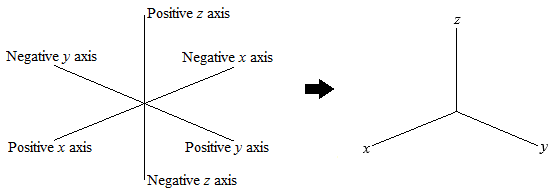 Example 1: Represent the point (2,3,5) on an xyz-coordinate axis system.
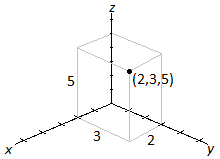 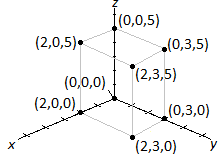 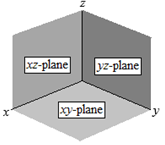 Example 2: The point (100,6,4) is closest to which coordinate plane?
 
Solution: Since the z-value of 4 is the smallest of the three coordinates, the point (100,6,4) is closest to the xy coordinate plane.
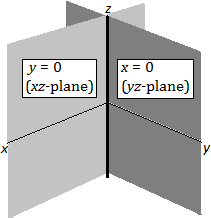 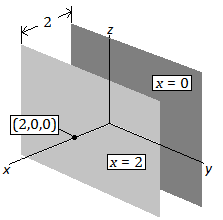 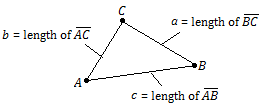 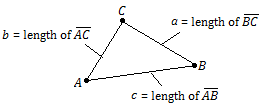 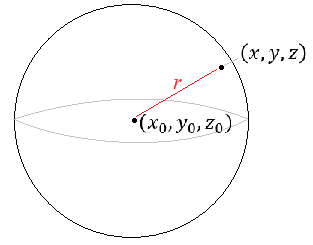